Soziale Pyramide im Mittelalter
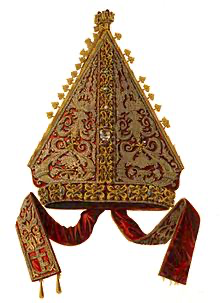 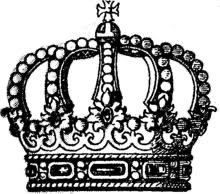 König
Papst
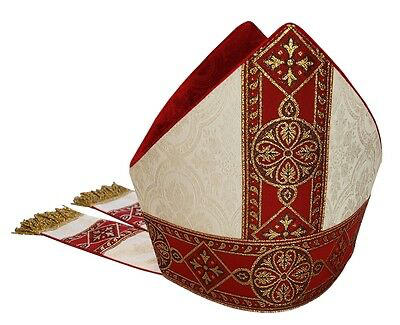 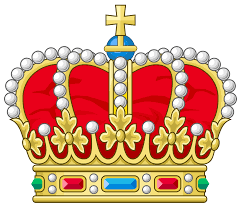 Herzöge
Bischöfe
Dynasten
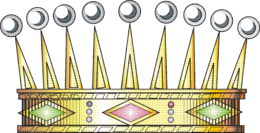 Grafen
Hoher Adel
Freiherren
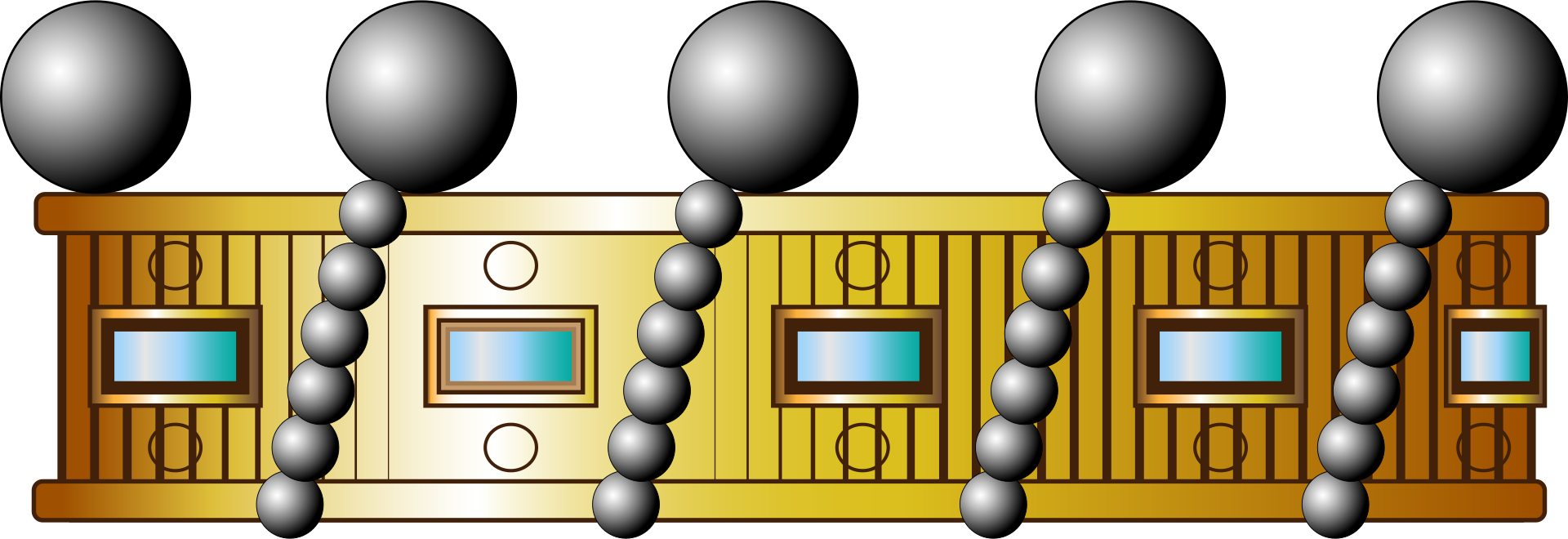 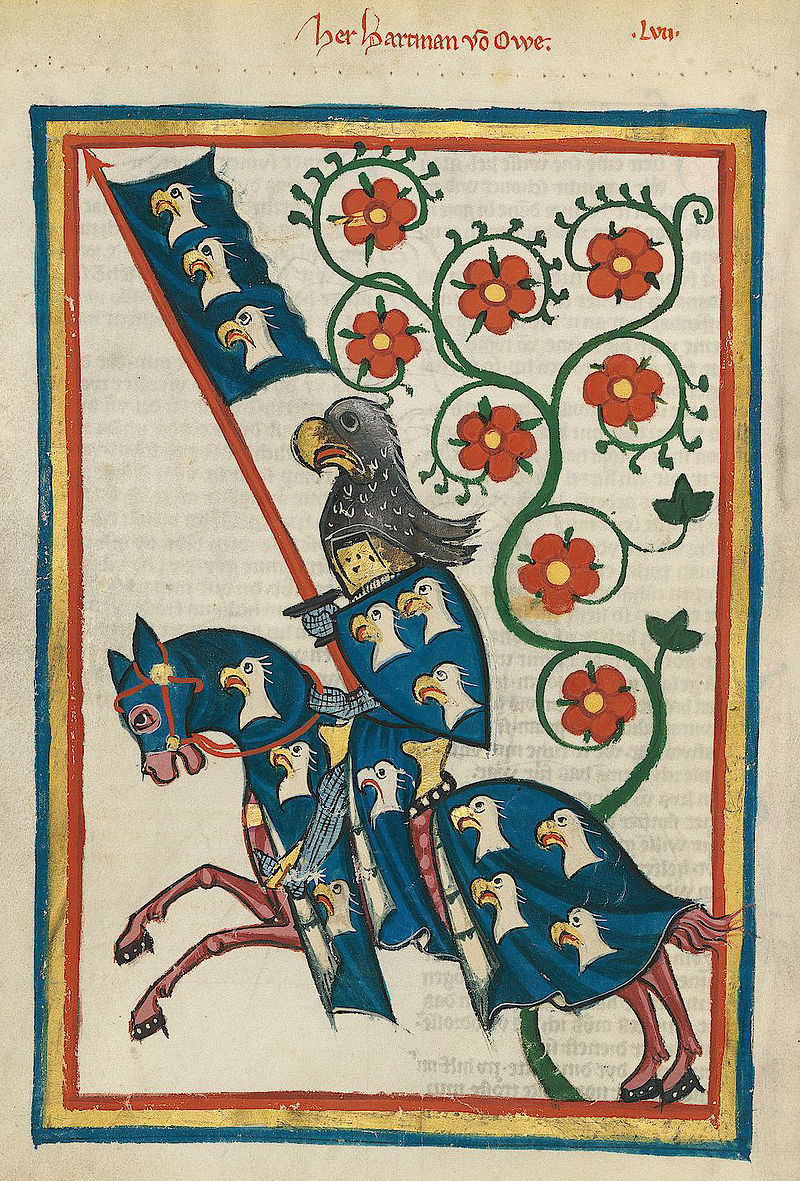 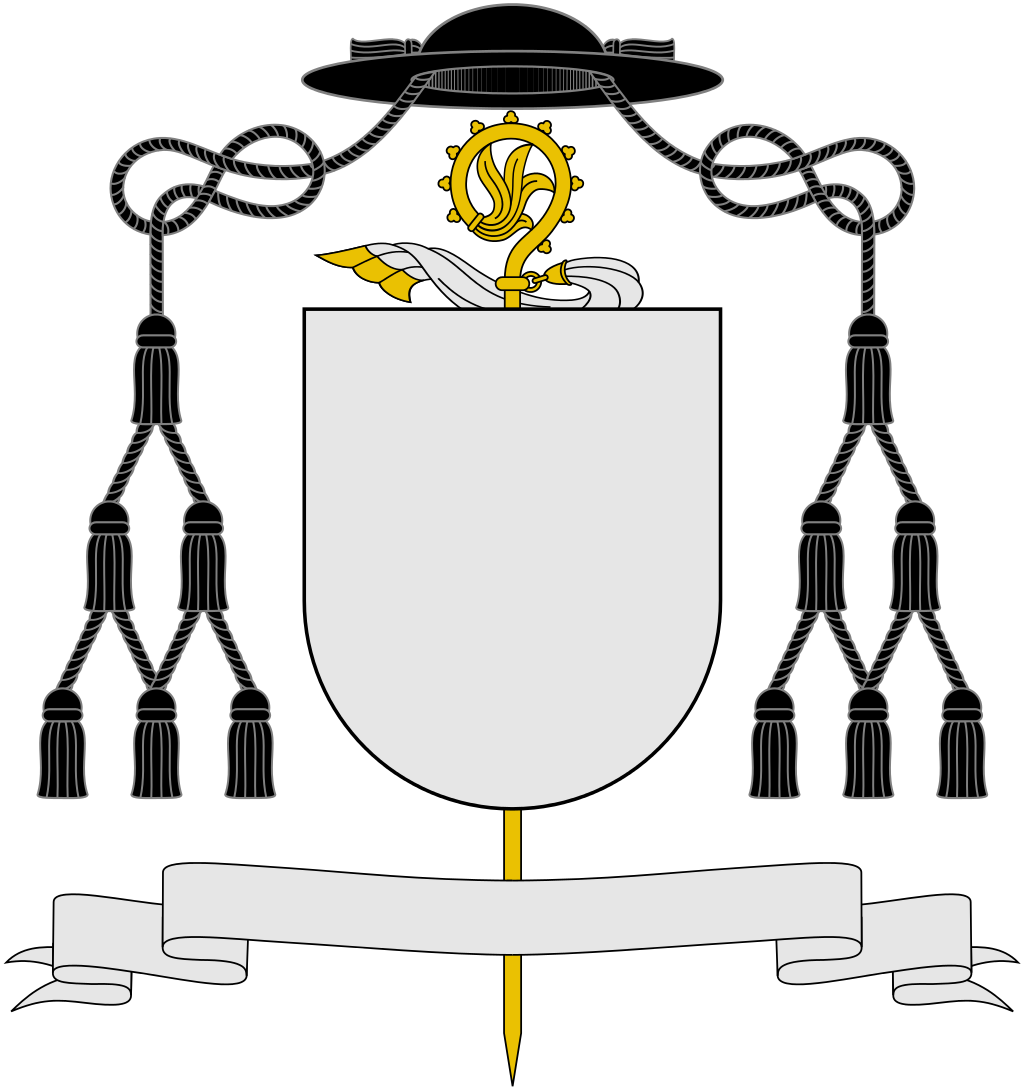 Ritter
Edelknechte
Äbte
Niederer Adel
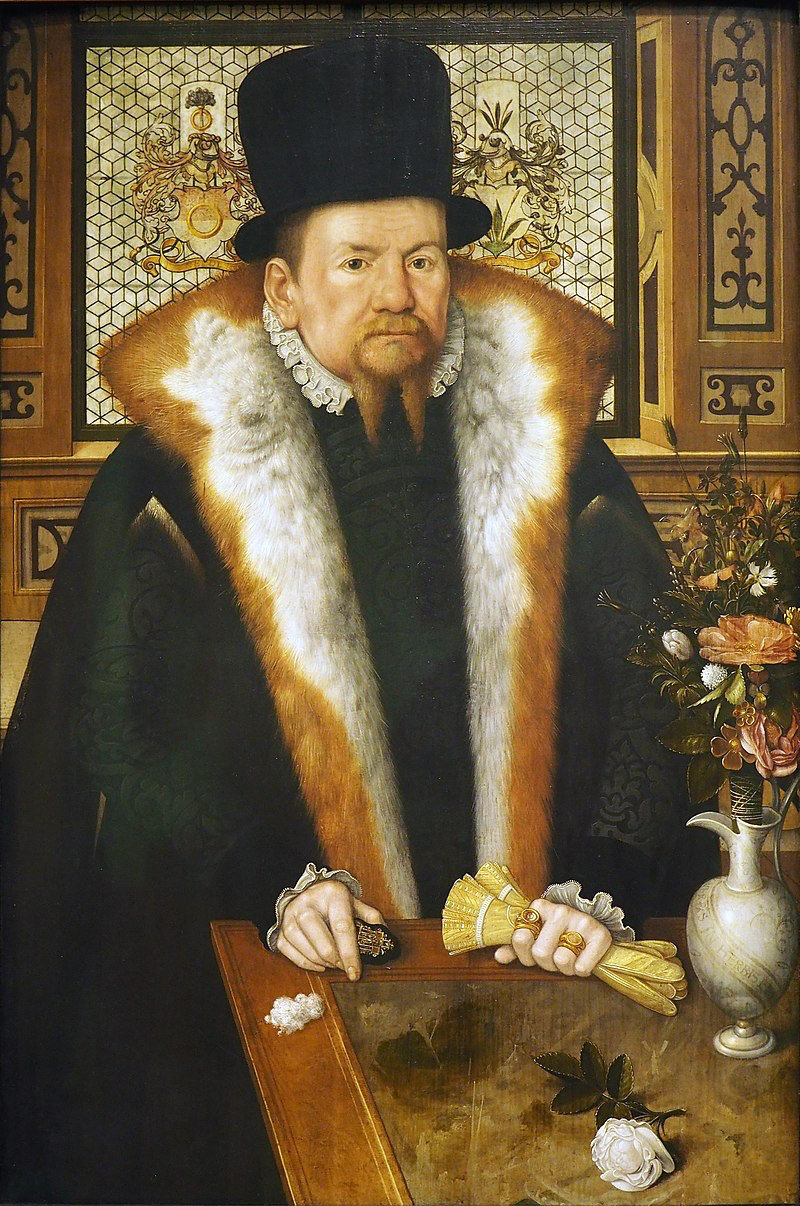 Patrizier
Adelige und geistliche Stadtherren
Grundbesitzer
Fernhandelskaufleute
Freie Bauern
Den vergleichsweise wenigen freien Bauern gehörte das Land, das sie bewirtschafteten, möglicherweise bereits seit Generationen.
Klerus
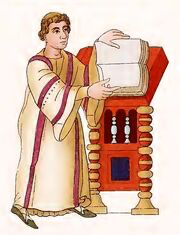 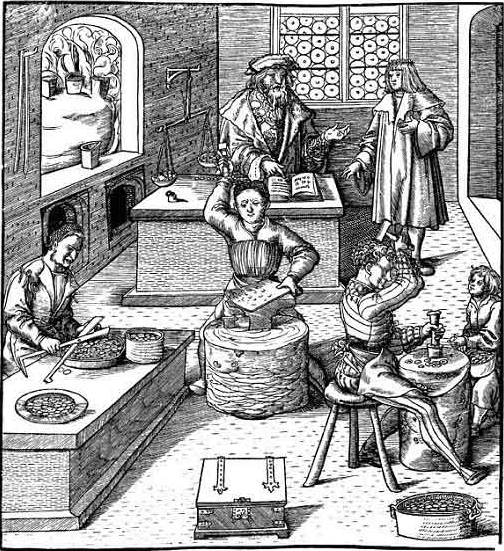 Hörige Halbfreie
Als Halbfreie/Hörige blieben die Betroffenen zwar persönlich frei, mussten jedoch zukünftig ihre Dienste einem Lehnsherrn unterstellen (Fron- und Militärdienste) und ihm aus dem erwirtschafteten Ertrag Abgaben leisten.
Bürger
Beamte (Juristen, Schreiber, Arzt)
Handwerker / Krämer
Unterstand
unehrliche Berufe
niedere Bedienstete
Leibeigene
Die Leibeigenen oder Unfreien hatten zu den unangenehmen Auflagen der Hörigen auch noch eine pro Kopf Abgabe aller auf dem Hof lebenden Menschen an den Lehensherren zu entrichten.
Social Pyramid in the Middle Ages
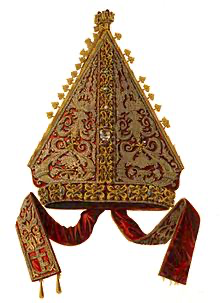 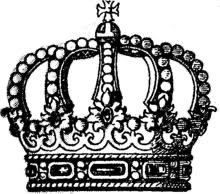 King
Pope
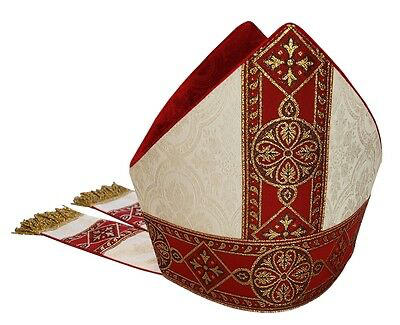 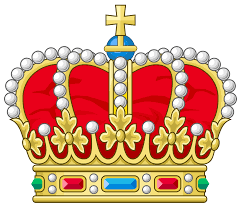 Duke
Bishop
Dynasts
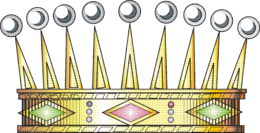 Earl
High Nobility
Baron
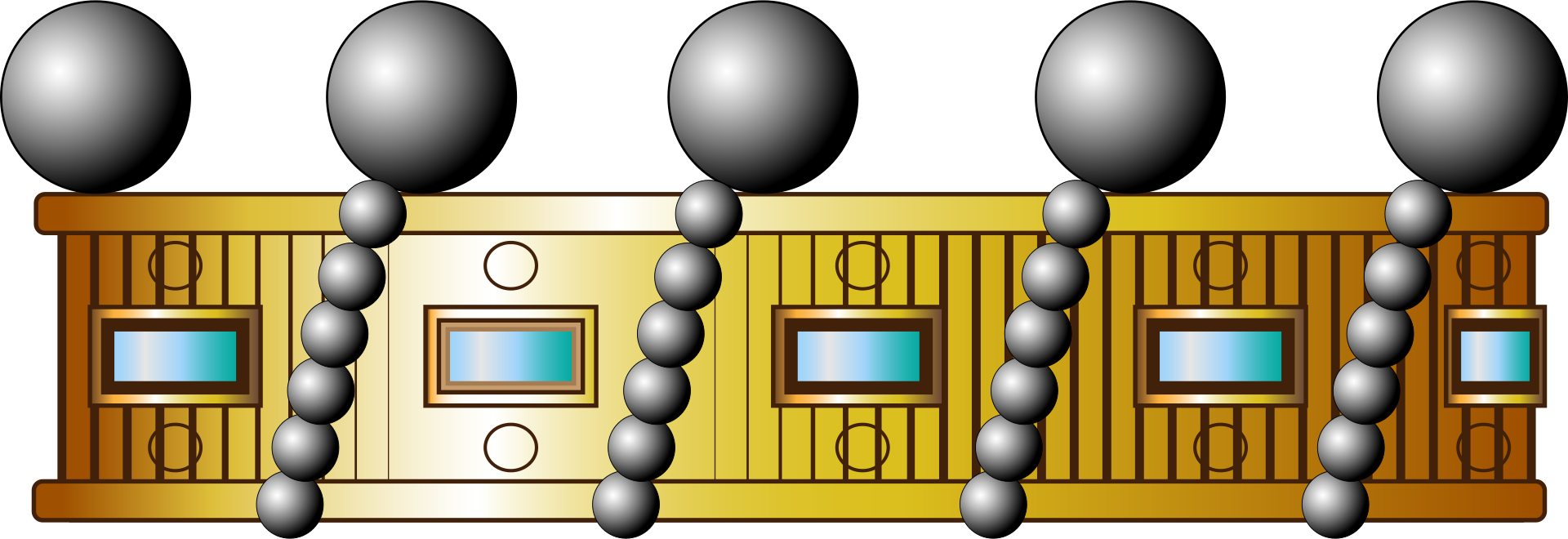 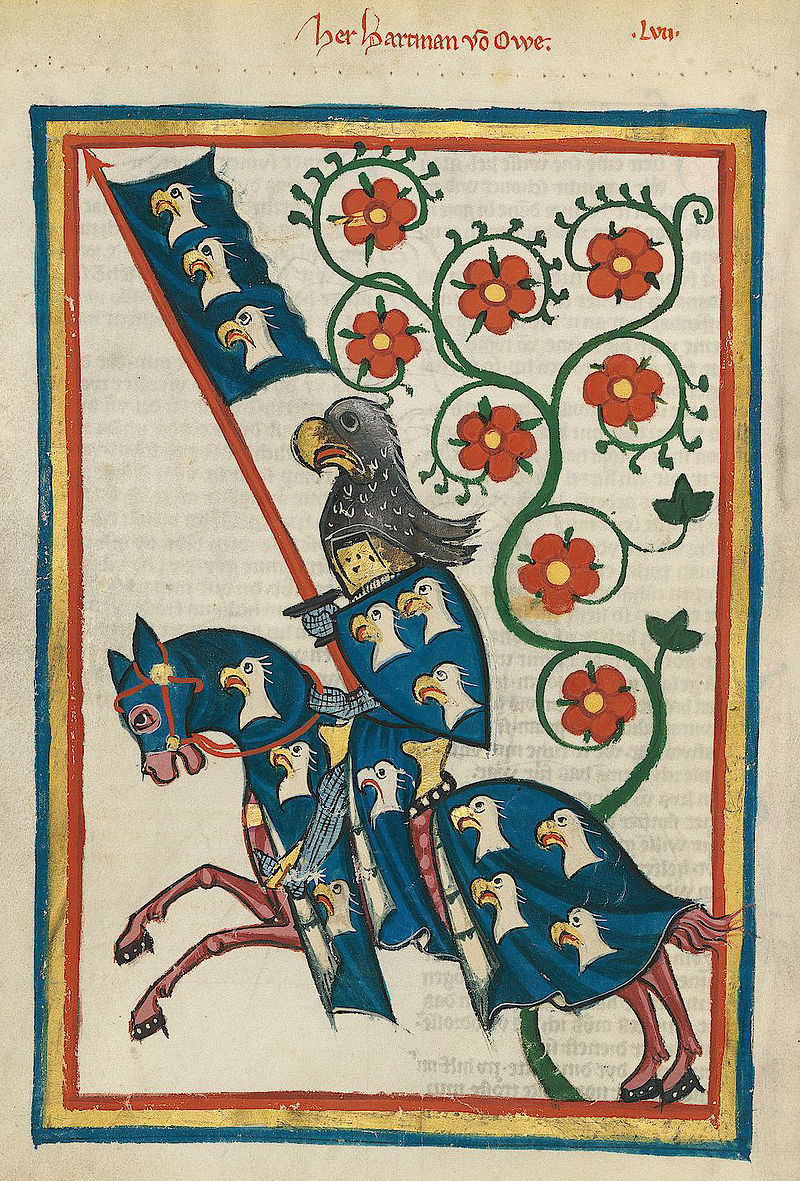 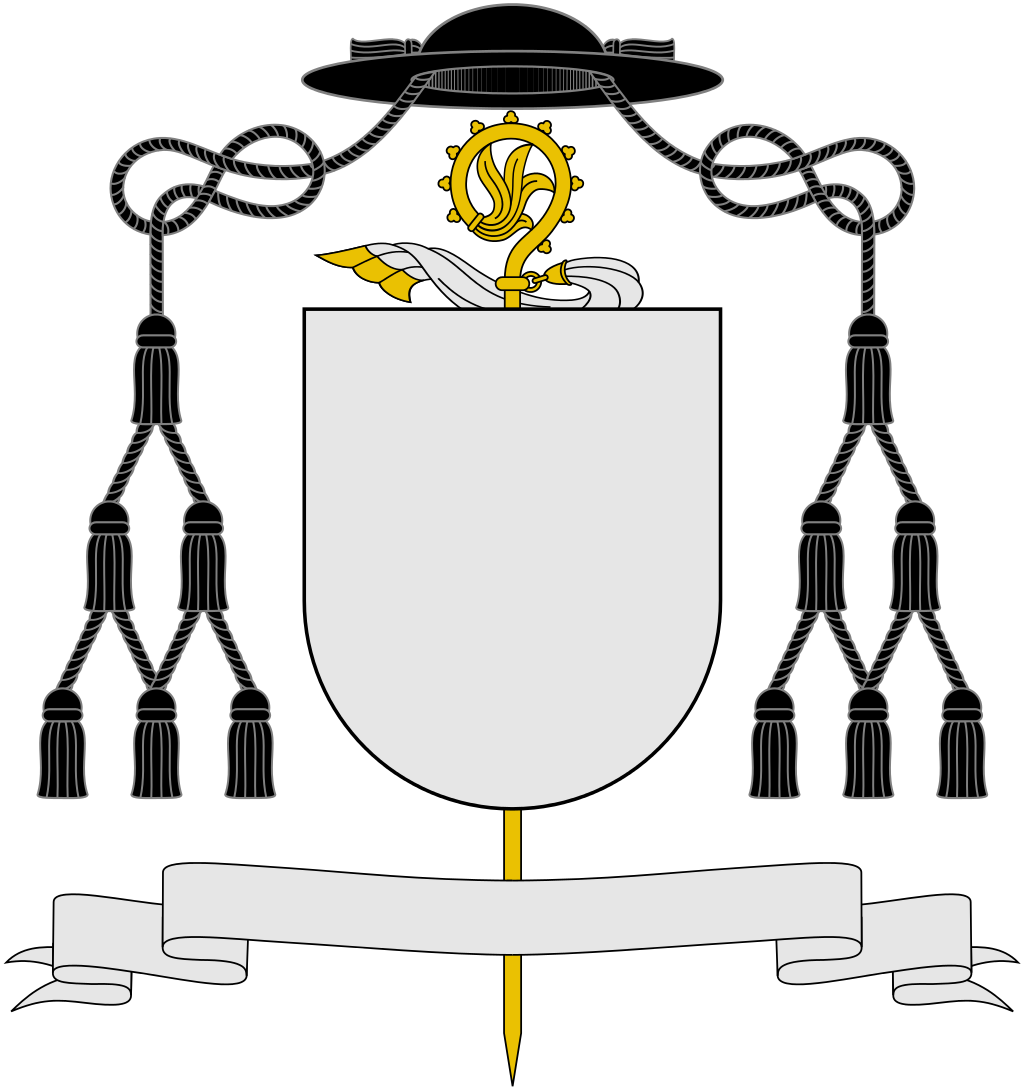 Knights
Nobelman
Abbot
Lower Nobility
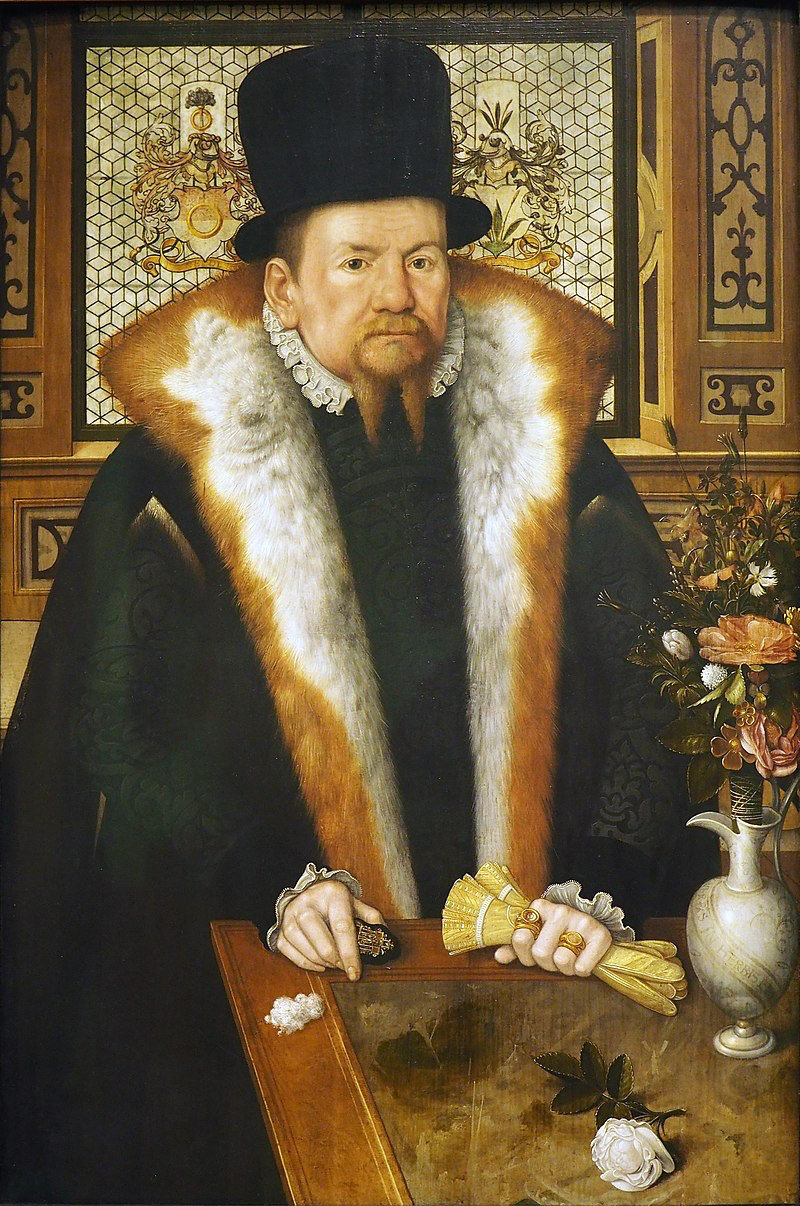 Patricians
Noble and spiritual Lords of the city
Landowner
Traders
Free Farmers
The comparatively few free farmers owned the land they farmed, possibly for generations.
Clergy
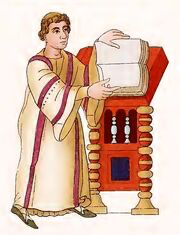 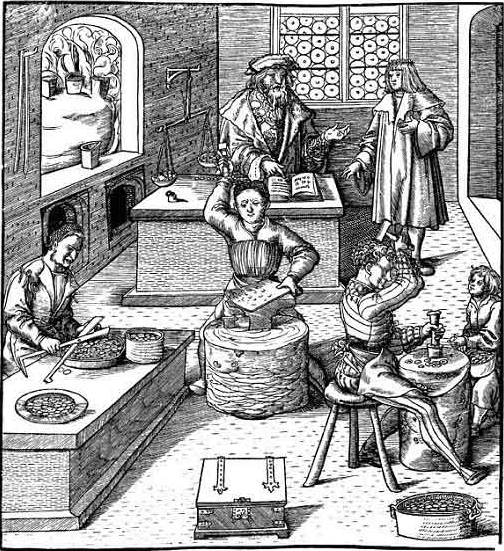 Bondsmen
As bondsmen, those affected remained personally free, but in future they had to subordinate their services to a vassal (front and military service) and pay taxes to him from the income earned.
Citizen
Civil Servants 
(Lawyers, Clerks, Doctors)
Crafsman / Shopkeeper
The lower Class
dishonest professions
lower servants
Serf
In addition to the unpleasant conditions imposed by the bondmen, the serfs also had to pay a per capita tax of all people living on the farm to the vassals.